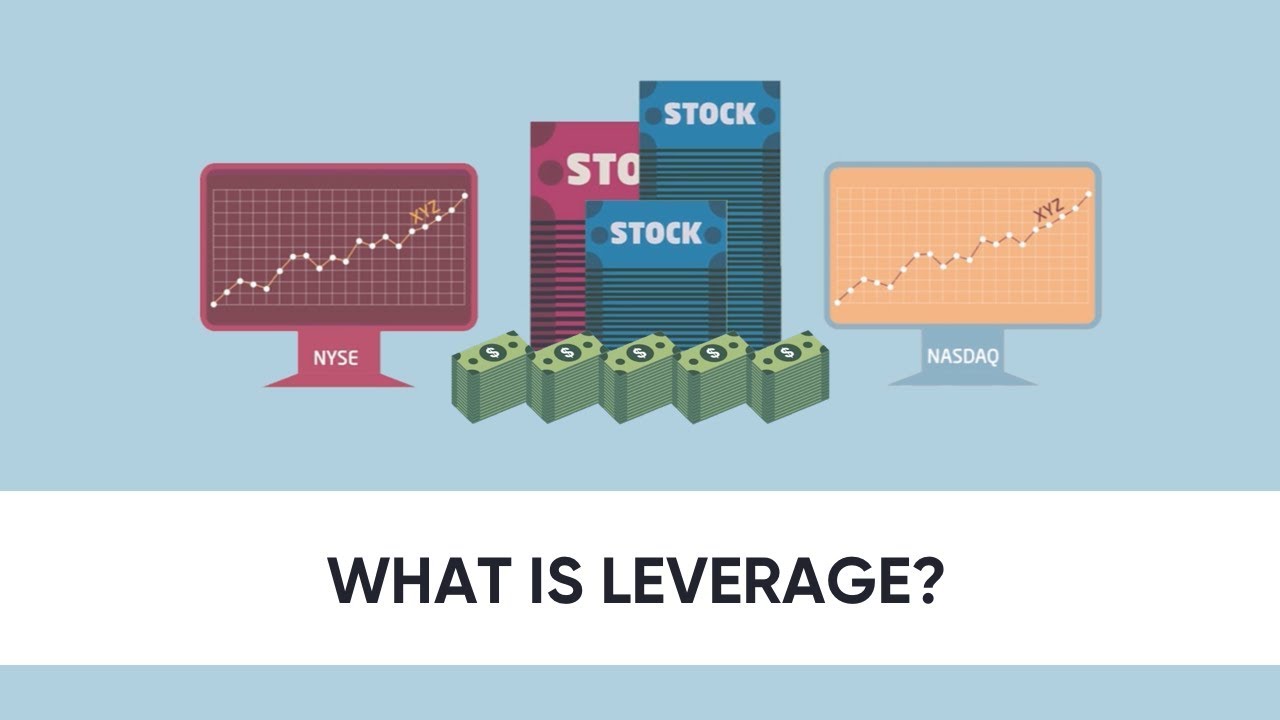 Meaning of Financial Leverage
The firm’s ability to use fixed financial charges/costs to magnify the effect of changes in earnings before interest & tax (EBIT) on firm's earning per share.
 It sometimes treated as "Trading on Equity".
Degree of Financial Leverage
Characteristics of Financial Leverage
It is related to liabilities side of balance sheet.
It is the mix of methods of financing.
It shows effect of changes in operating profits on earnings per share due to fixed financial charges.
It involves financial risk.
Meaning of Combined Leverage
Degree of Combined Leverage